Итоговое НОД по обучению грамоте в подготовительной группе
Дифференциация звуков и букв С - Ц
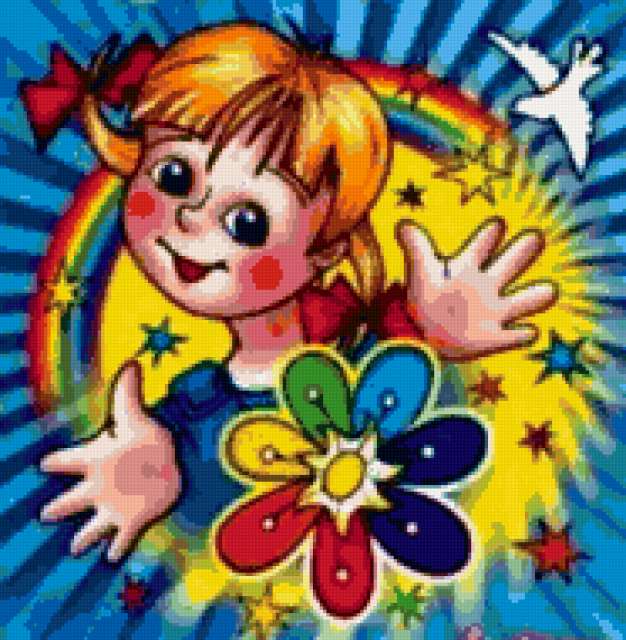 Лети, лети лепесток   через запад на восток          лишь коснешься ты земли    быть по – моему вели.
СО         ЦОСА         ЦА
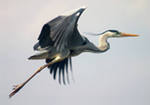 Кто это?
Назови звуки по порядку
Найди лишнее слово
АИСТ                 КУРИЦА               СИНИЦА
. АПЛЯ     . АБЛЯЛИ. О     ЛИ. АКОЛБА. А  ВОДИ. А
МОЛОДЦЫ !